臺北市第48屆中小學科學展覽宣導暨說明會議
主辦單位：臺北市政府教育局
承辦單位：臺北市立松山家商
  協辦單位：國立臺灣科學教育館
               臺北市立大安高工
簡報大綱
中華民國中小學科展實施要點重大變革
主要工作期程表（P.3）
修正條文對照表（P.6）
實施計畫說明（P.10）
競賽制服尺寸調查說明（P.59）
線上報名系統操作說明
問題與討論
散會
中華民國中小學科展實施要點重大變革(自民國105年第56屆實施)
展覽組別 
國小、國中組不變
「高中組、高職組」整併為
 「高級中等學校組」
中華民國中小學科展實施要點重大變革(自民國105年第56屆實施)
展覽科別
國小、國中組不變，僅做科別順序調整
中華民國中小學科展實施要點重大變革(自民國105年第56屆實施)
展覽科別-高中高職組的改變
臺北市第48屆科展實施計畫-LOGO設計說明(P.2)
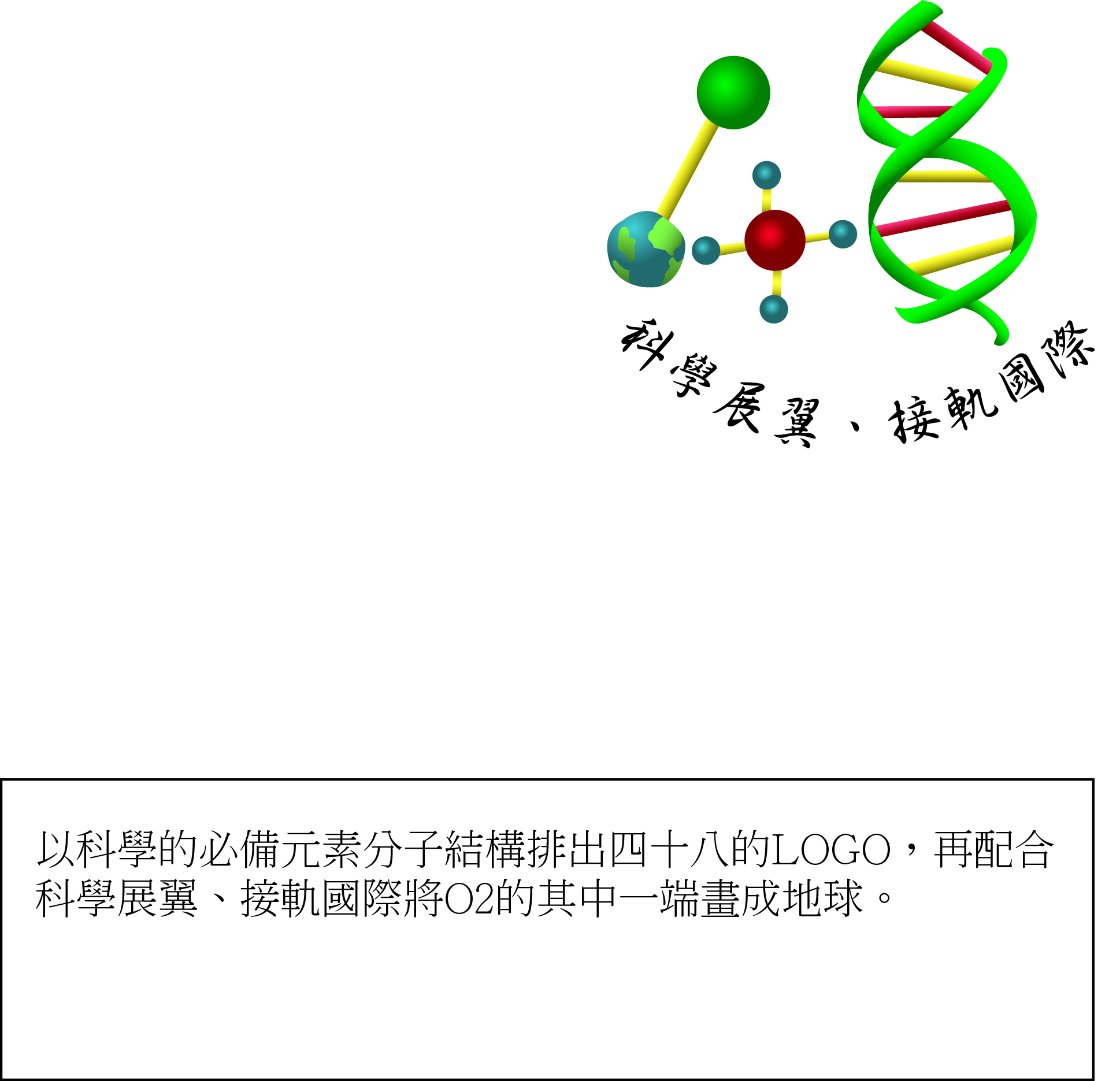 科學不分界線，許多優秀的科學人才，都是跨國合作研究，因此相信在求學時候科學展覽嶄露頭角的人，將來都能夠在國際上發光！
以科學的必備元素分子結構以及DNA基因序列排出四十八的logo，再配合科學展翼、接軌國際將O2的其中一端畫成地球。
工作期程表(P.3-5)
工作期程表(2)
工作期程表(3)
臺北市第48屆科展實施計畫-修正條文說明(P.6-9)
依據第47科展檢討暨交接會議建議

依據中華民國中小學科學展覽會實施要點
  (中華民國103年12月26日科實字第10302006851號令
   發布)
展覽組別(P.10)
國小組：本市公私立國民小學4、5、6年
　　　　　級學生參加（含外國僑民學校）。
國中組：本市公私立國民中學學生參加
          （含外國僑民學校）。
高中組：本市公私立高級中學學生參加
          （含外國僑民學校）。
高職組：本市公私立高級職業學校或類科  
　　　　　學生參加。
展覽組別(P.10)
依據「特殊教育學生調整入學年齡及修業年限實施辦法」第五條第二項各款規定辦理之學生，由該生越級就讀學校檢附下列各款資料報經教育局(特教科協同中教科)審核通過並函轉臺北市松山家商知悉，該生得以其越級就讀之年級，比照前項組別參展。
一、學校報經教育局核定之縮短修業年限方式及輔導計畫。
二、依教育局所訂實施內容，就該生越級就讀之修習學科，逐科
   （學習領域）評估學習起點行為及能力等相關資料。
三、該生成績考核紀錄及學習成就證明。
展覽科別(P.11)
《高職組》

機械科
電子、電機及資訊科
化工、衛工及環工科
土木科
農業及生物科技科
《高中組》

物理科
化學科
生物（生命科學）科
地球科學科
數學科
生活與應用科學科
《國小組》 
《國中組》
數學科
物理科
化理科
地球科學科
生活與應用科學科
展覽內容(P.11)
參賽作品之內容應以學生所學習教材內容所做之科學研究為主。參展學生應於作品說明書研究動機項下說明參展作品與教材之相關性（教學單元）。
指導教師應於作品送展表（附件一）(p.18)簽署認證前項教材相關性之說明。
每件作品參賽報名人數(P.16)
國中組、高中組及高職組每件作品作者最多 3 人。
國小組每件作品作者最多6人。
請區分主要作者與次要作者，依序填入作者姓名欄。
可報名件數(P.11)
依班級數+其他條件
可報名件數-班級數認定方式
班級數認定方式
包含普通班及集中式特教班
不包含
幼兒園及國小一、二、三年級班級數。
夜間部(進修部)班級數
完全中學:依其高、國中班級數分別計算報名件數。
可報名件數-依班級數
依班級數
可報名件數-其他條件
其他條件
各校參加本市第47屆中小學科學展覽會，每獲得1件特優，得於本屆增加報名作品1件
設有數學資優班、自然資優班或數理資優班學校得增加報名作品1件
承辦學校，得於本屆增加報名作品1件
如有夜間部(進修部)學生參與，各校欲將夜間部(進修部)班級數列入計算，須另行函報承辦學校，審核通過後方得增加參展件數
可報名件數
各校可參展件數統計表(p.49 ~58)
報名方式(P.12)
本屆科展採
線上報名
現場繳交
 二階段方式辦理報名
報名方式(P.12)-線上報名
請先至臺北益教網北市科展專屬網站(網址：http://etweb.tp.edu.tw/sciencefair/)進行線上報名，並輸出列印作品送展表。
線上報名注意事項
瀏覽器：請使用微軟IE瀏覽器
列　印：請設定為Ａ４，橫式
報名方式(P.12)-現場繳交
繳交地點
臺北市立松山家商活動中心１Ｆ演講廳
繳交方式
由承辦人員或指導老師親送
繳交時間
各校依行政區排定日期、時間親自繳交
逾時不予受理
完成送件後資料不得再作任何更改，亦不退件。
送交作品說明書(P.12)                    組別、送件日期、行政區
送交作品說明書(P.12)-注意事項
未於送件時間送達者（須備齊各項送交內容），取消資格，且不得於次日補件
唯有已送件而須補件者，准予次日規定時間內補件
請於送件前再度確認可報名件數
送交資料內容(P.12)
作品送展表1份（附件一，線上報名完成後輸出列印，核章及指導老師簽名）(p.18)
作品說明書一式4份（附件二~四，文字與圖表及封面需排版完成於一個檔案中）(p.19~21)
請勿將送展表裝訂於說明書上。  
校內科展作品件數統計表1份（附件五，校內有辦理者，需加附）(p.22)
電子檔光碟1片【含作品說明書PDF與WORD電子檔格式各一份(必)、校內科展統計表(選)】
作品切結書（附件六）(p.23)
送件檢核表1份（附件七）(p.24)
作品送展表(P.18)
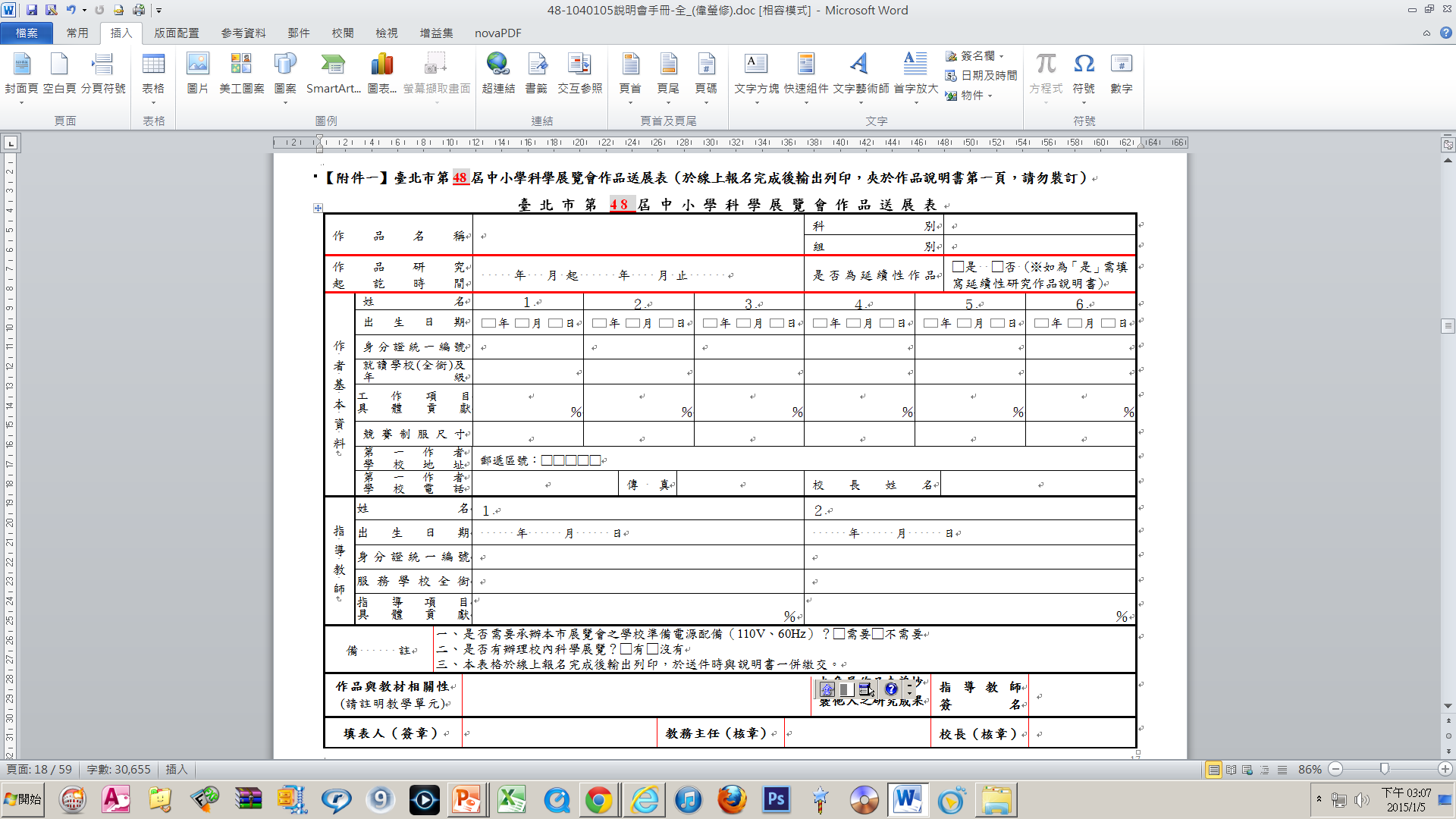 注意：指導老師簽名、填表人請簽章（或核章）、主任及校長請核章
競賽制服尺寸(P.59)
在評審期間每件作品之作者（限列名者），均應穿著競賽制服（由大會提供）並配戴作者證，在場說明、解釋、操作，回答評審委員所提之問題。
作品說明書(P.19)-封面
科　　別：
組　　別：
作品名稱：
關 鍵 詞：　　　、　　　、　　　（最多三個）


編    號：

製作說明：
 1.說明書封面僅寫科別、組別、作品名稱及關鍵詞。
 2.編號由臺北市立松山家商統一編列。
 3.封面編排由參展作者自行設計。
作品說明書(P.20)-內容
作品名稱：
內文：
摘要（300字以內含標點符號）
壹、研究動機
貳、研究目的
參、研究設備及器材
肆、研究過程或方法
伍、研究結果
陸、討論
柒、結論
捌、參考資料及其他
作品說明書(P.20)-書寫說明1
作品說明書一律以A4大小紙張由左至右打字印刷，並裝訂成冊
作品說明書內容總頁數以30頁為限(不含封面、封底及目錄)
內容使用標題次序詳見實施計畫為壹、一、（一）、1、（1），詳見實施計畫附件四
研究動機內容應包括作品與教材相關性(教學單元）之說明
作品說明書(P.20)-書寫說明2
原始紀錄（A4裝訂成冊）資料須攜往評審會場供評審委員查閱，請勿將研究日誌或實驗觀察原始紀錄正本或影本送交承辦學校
作品說明書自本頁起請勿出現校名、學校制服、作者、校長及指導教師姓名等，並且照片中不得出現作者或指導教師之臉部，俾審查之公平性及客觀性
本文及參考資料書寫方式請參考APA格式(p.45 ~ p.48)
作品說明書(P.21)-電腦檔案製作規範
封面及內頁規範，請參考附件四(p.21)
注意事項：
文字與圖表及封面須排版完成於１個檔案
以WORD文件檔(*.DOC或*.DOCX)及PDF圖檔為限
檔案名稱為作品名稱
檔案大小以10MB為限
一律以內文第一頁起始插入頁碼
校內作品件數統計表(P.22)
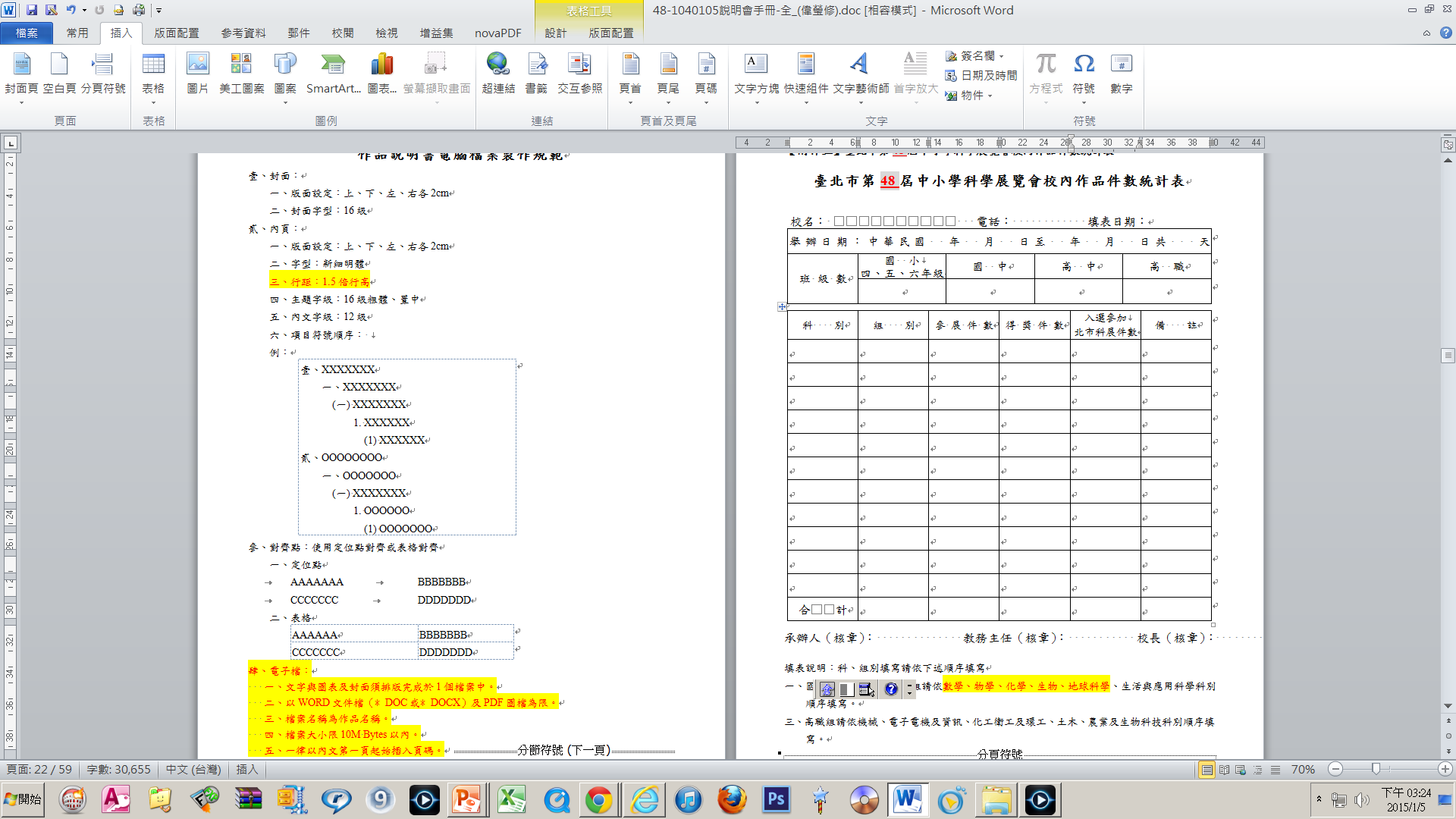 作品切結書(P.23)-(今年新增)
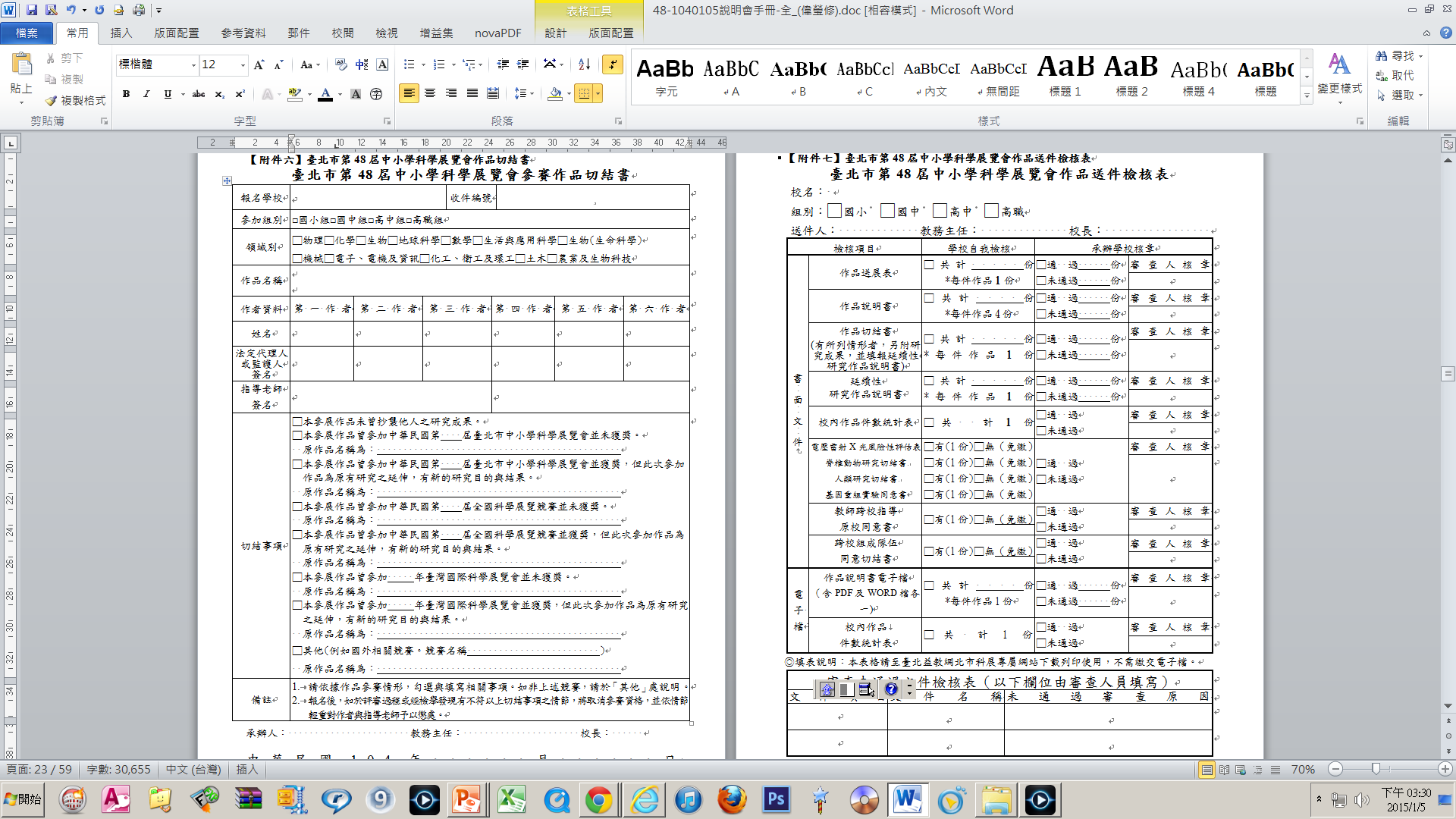 作品檢核表(P.24)
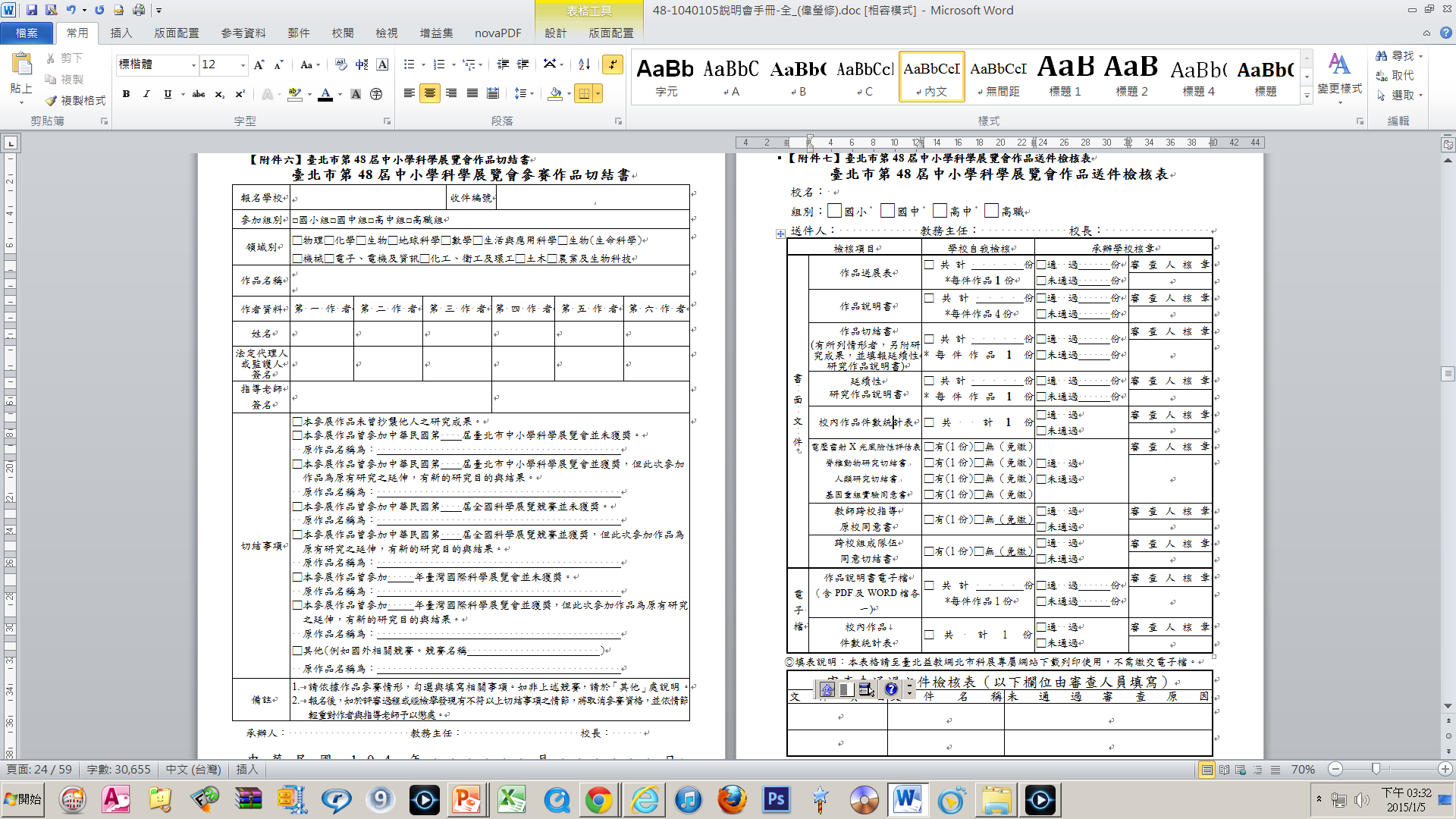 作品說明書審查基準(P.34)
創意及貢獻（50%）
內容及專業知識（30%）
文字表達及組織（20%）

1.上列作品說明書審查基準得於評審會議中討論，酌予修訂
2.作品說明書全冊請勿出現校名、作者、校長及指導老師姓名等， 
  並且照片中不得出現作者或指導教師之臉部，俾審查之公平性
  及客觀性
3.作品說明書依審查基準辦理審查，合格者才需送件參加展覽
4.作品說明書審查僅做為選擇優良作品參加比賽之依據，不另辦
  理獎勵，其成績不與參展作品之初審與複審合併計算
作品說明書審查及結果公布(P.13)
作品說明書審查：
3月31日(星期二)
入選名單公布：
4月7日(星期二)12：00 後公布在臺北益教網北市科展專屬網站、教育局網站、松山家商網站
參展作品說明板送展(P.13)
請依上述排定時間送件至國立臺灣科學教育館7樓
並布置完成 ，逾期不予受理。
作品說明板規格(P.25)
黏貼資料表處
作品說明板展示及說明(P.25)
作品說明板一律採用全國科學展指定之規格製作
作品說明板材質不限，惟尺寸需符合規定
放置在桌面上之實物，以深60公分，寬70公分，高50公分為限，且重量不得超過20公斤
參展作品須符合「中華民國中小學科學展覽會參展安全規則」及「作品規格」各項規定，危險或不合宜物品不得送展
作品說明海報不得有浮貼頁、尺寸不可超過邊框、作品說明板底下（桌面下）不得擺放任何物品，且不得使用保麗龍
作品說明板底部（梯形板）請自行黏貼「作品參展資料表」，並於表單上自行彌封，評審完成後再行拆除，表單內容包括作品編號、組別、科別、學校名稱、指導教師及作者姓名
作品編號於4月7日(星期二)與作品說明書審查結果同時在網站上公布
表單請逕至臺北益教網北市科展專屬網站下載
作品參展資料表(P.26)
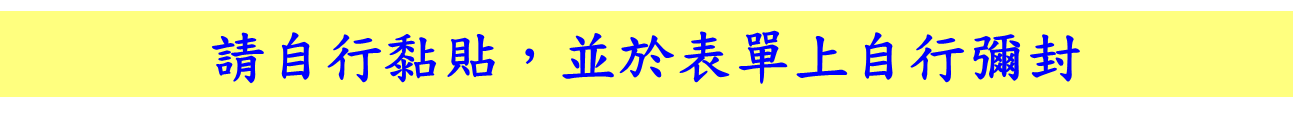 作品安全檢查(P.13)
安全審查時間：
4月28日(星期二)13:00到15:30
4月28日(星期二)16:00公布未通過名單
4月28日(星期二)18:00前修正完成，未能於規定時間內完成改進者，取消參展資格
參展作品需經安全審查通過，才算完成程序，方可參加初審
初審及複審(P.13)
參展作品初審：4月29日(星期三)
複審名單於4月29日(星期三) 21：00後公布在臺北益教網北市科展專屬網站、教育局網站、松山家商網站
參展作品複審：4月30日(星期四) 
得獎名單於5月1日(星期五)下午3：00 後公布在臺北益教網北市科展專屬網站、教育局網站、松山家商網站
評審項目(P.14)
主題或材料之鄉土性
主題或解決問題之創意
科學方法之適切性（包括科學精神與態度、思考邏輯程序、研究或實驗日誌之詳實性及作品之完整性）
學術性或實用性價值
表達能力及生動程度（操作技術）
主題與教材之相關性
參展作品評審基準(P.35)
實用價值與創意(40%)
參展作品之符合性(20%)
科學方法之適切性（20%）
表達能力及操作技能(20%)
依據臺北市第48屆科學展覽會實施計畫，參展學生研究題目由課程教材內容選取，且以學生程度為研究範圍，而研究題材亦以學生能力所及的環境事物為主。 
上列參展作品評審基準得於評審會議中討論，酌予修訂。
參展作品依評審基準辦理初審與複審，以複審成績為準，公告得獎名單，並辦理獎勵。
評審期間每件作品之作者（限列名者），均應穿著競賽制服（大會提供）並配戴作者證，在場說明、解釋、操作，並回答評審委員所提之問題。每件作品評審時間為9到12分鐘。
作品說明書全冊請勿出現校名、作者、學生制服、校長及指導老師姓名等，並且照片中不得出現作者或指導教師之臉部，俾使公平客觀之評審。
頒獎及公開展覽(P.14)
頒獎典禮
日期：5月9日(星期六) 09：00～12：00
地點：臺北市立大安高工大禮堂舉行
公開展覽
日期：5月2日(星期六)至5月5日(星期二)  
每日09：00～16：00
地點：國立臺灣科學教育館7樓
參展作品拆件日期：
5月6日(星期三) 09：00～16：00至展覽會場拆件，逾期不負保管責任。
獎 勵
學校團體獎
學生獎勵
指導教師獎勵
優良指導教師獎勵
學校團體成績計算公式(P.15)
「件數」之定義為送件數若未達依班級數所訂之基本件數，則以基本件數計算之，若超過，則以實際送件數計算之。
學校團體獎(P.15)-成績計算1
校內科展成績：
學校如於報名時一併登錄校內科學展覽作品件數統計表者（如附件五(p.22)），一律列計10分，否則不予計分。
學校團體獎(P.15)-成績計算2
市展績分：
獲選為特優作品每件列計12分
獲選為優等作品每件列計8分
獲選為佳作每件列計6分
獲得研究精神獎、團隊合作獎、鄉土教材獎、創意獎之作品每件列計4分（惟本項計分不得與前述之特優、優等及佳作等獎項重覆計分）
作品說明書獲入選每件列計1分。(惟本項計分不得與前述各種獎項重複計分)
學校團體獎(P.15)-錄取名額
依得分高低順序，取
高職組3名
高中組5名
國中組8名
國小組16名
分別頒發獎牌（座）
學校團體獎(P.15)-敘獎額度
相關人員核實敘獎額度如下：
各組第1名
記功2次1人、記功1次2人
各組第2、3名
記功1次1人、嘉獎2次2人
高中、國中及國小組第4、5名
嘉獎2次1人、嘉獎1次2人
國中、國小組第6名以後
嘉獎1次3人
學生獎勵(P.14)-特優作品
頒發獎品乙份，參賽學生各頒發獎狀乙幀
取得臺北市參加全國科展之代表權
實際錄取件數由評審委員會斟酌參展件數及實際狀況決定之
獲取代表權之隊伍：
學校應另準備作品說明書二份
PDF與WORD格式電子檔各一份
「全國中小學科學展覽會作品送展表」6月5日（星期五）前送達松山家商彙整
學生獎勵(P.14)
優等作品：
各頒發獎狀乙幀，實際錄取件數由評審委員會斟酌參展件數及實際狀況決定之
佳作：
各頒發獎狀乙幀，實際錄取件數由評審委員會斟酌參展件數及實際狀況決定之
學生獎勵(P.14)
研究精神獎：錄取研究精神優良之作品若干件，各頒發獎狀乙幀
團隊合作獎：錄取富團隊合作精神之作品若干件，各頒發獎狀乙幀
鄉土教材獎：錄取深入生活環境研究之作品若干件，各頒發獎狀乙幀
創意獎：錄取富創意性之作品若干件，各頒發獎狀乙幀
入選獎：凡通過作品說明書審查之參展作品，各頒發獎狀乙幀（不與前列七個獎項重複頒發）
指導教師獎勵(P.15)
獲得「特優」作品之指導老師敘記功2次
獲得「優等」作品之指導老師敘記功1次
獲得「佳作」、「特別獎」作品之指導老師敘嘉獎2次
凡通過作品說明書審查參展作品之指導老師，各頒發獎狀乙幀
同一件作品以不重複敘獎為原則
優良指導教師獎勵(P.36)
申請時間：自3月9日（星期一）起至3月20日（星期五）截止，以郵戳為憑
申請結果於3月27日（星期五）17：00後公布於臺北市第48屆中小學科展專屬網站
各中小學校及教師均得就公布之得獎教師名單檢視，若有與事實不符或疏漏之處，均得於一週內提出，以便辦理補錄或更正手續，維護教師權益
優良指導教師獎勵(P.36)
獎勵對象：指導學生研製作品參加本市中小學科學展覽會具有下列各條件之一者，均得列為本計畫獎勵之申請對象
（一）指導學生參加科展並獲佳作以上獎勵累計滿3屆者
（二）指導學生參加科展並獲佳作以上獎勵累計滿5屆者
（三）指導學生參加科展並獲佳作以上獎勵累計滿10屆者
（四）指導學生參加科展並獲佳作以上獎勵累計滿15屆者
（五）指導學生參加科展並獲佳作以上獎勵累計滿20屆者

註：未滿者不予獎勵
優良指導教師獎勵(P.36)
獎勵內容：
指導學生參加本市科展並獲佳作以上獎勵累計滿3屆者，頒發獎狀乙幀
指導學生參加本市科展並獲佳作以上獎勵累計滿5屆者，頒發獎狀乙幀，銅質獎座乙座
指導學生參加本市科展並獲佳作以上獎勵累計滿10屆者，頒發獎狀乙幀，銀質獎座乙座
指導學生參加本市科展並獲佳作以上獎勵累計滿15屆者，頒發獎狀乙幀，金質獎座乙座
指導學生參加本市科展並獲佳作以上獎勵累計滿20屆者，頒發獎狀乙幀，鑽石獎座乙座
臺北市第48屆相關網站與洽詢方式
臺北益教網北市科展專屬網站
網址：http://etweb.tp.edu.tw/sciencefair/ 
臺北市政府教育局網站
網址：http://www.edunet.taipei.gov.tw
松山家商網站
網址：http://www.SSVS.tp.edu.tw/
洽詢電話
承辦學校：松山家商   
（02）2726-1118轉200 張瑞賓主任
（02）2726-1118轉220 郭佩怡組長
簡報完畢 
  敬請指教
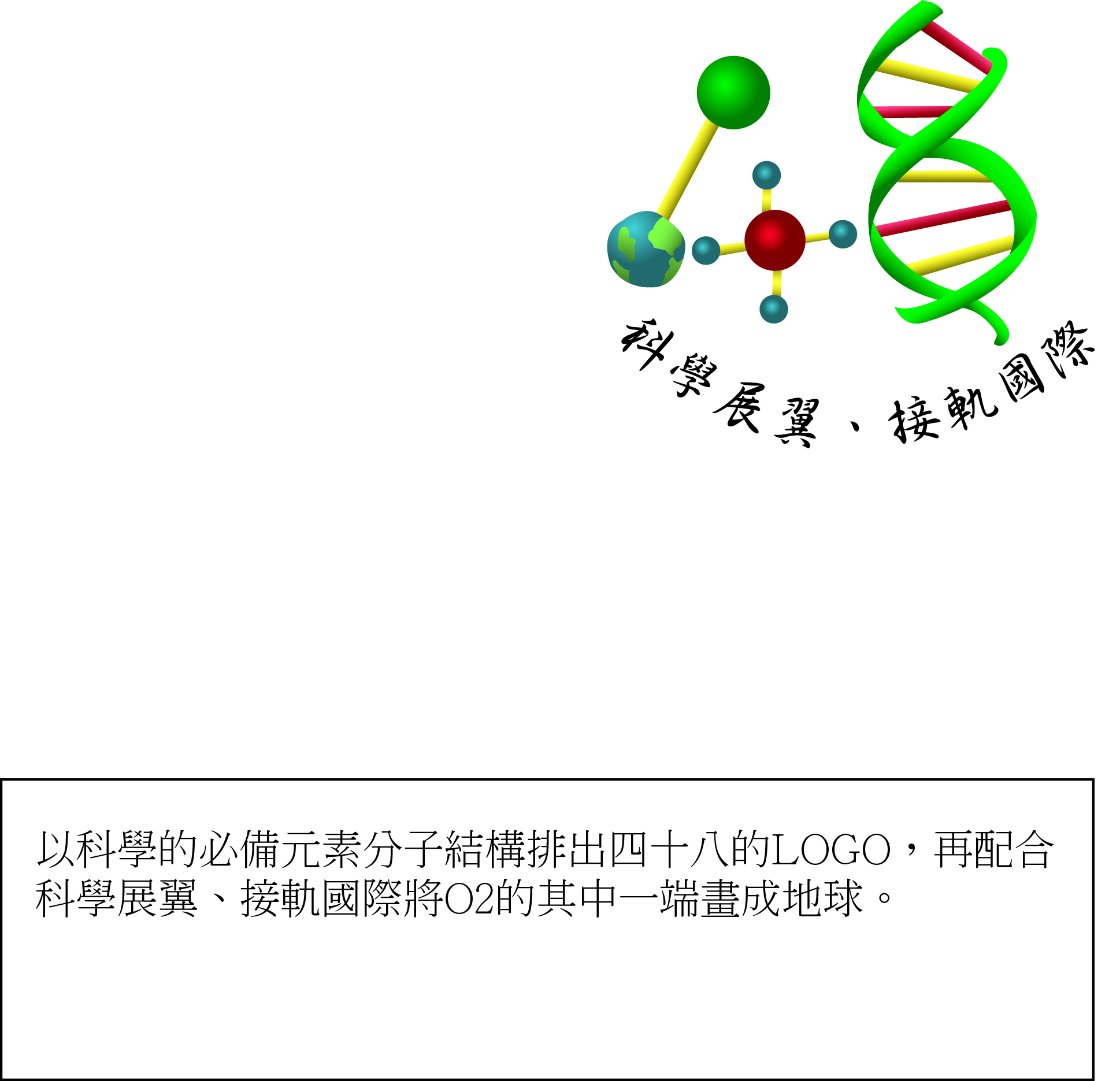